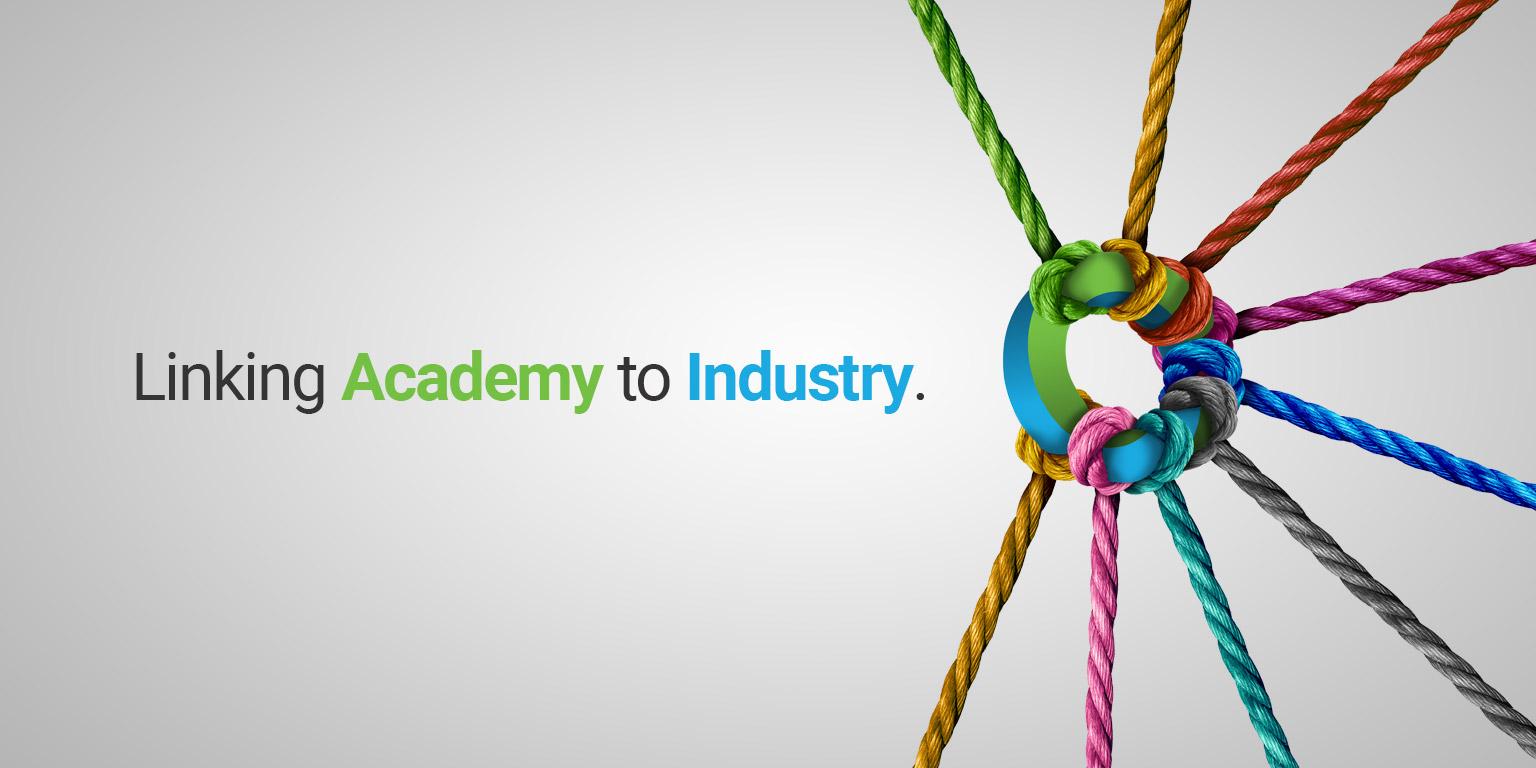 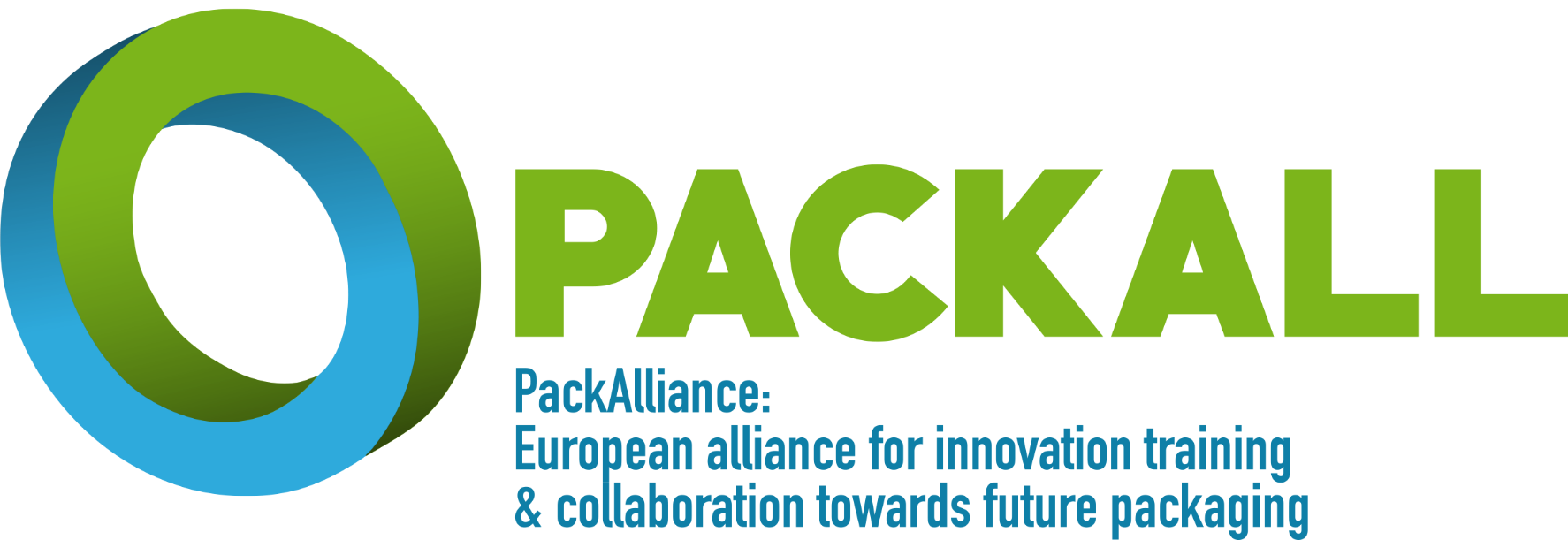 Training program: modules
New materials and biomaterials
Eco-design & novel manufacturing processing
Citizen and Consumer Engagement
Residue management and valorisation
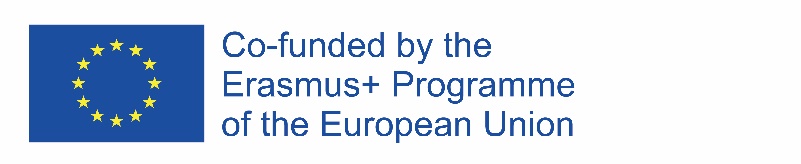 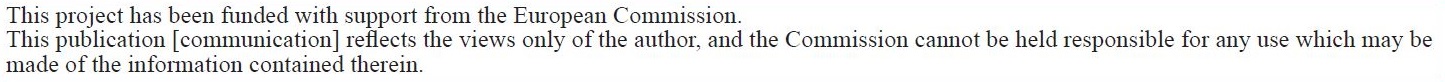 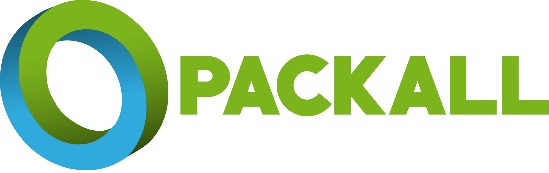 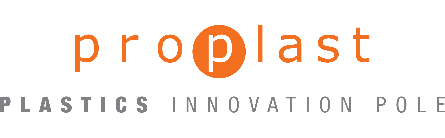 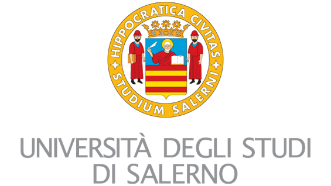 Corso 1 - Processo di produzione innovativo per sistemi di imballaggio
5. Requisiti tecnologici delle nuove soluzioni di imballaggio sostenibili (0,3 ECTS)
      5.1.Analisi delle tendenze tecnologiche per il confezionamento alimentare nel prossimo futuro
5.2.	Requisiti tecnologici delle nuove soluzioni di imballaggio sostenibili

Proprietà meccaniche e barriera
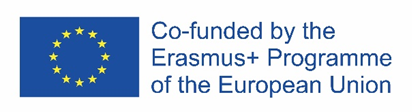 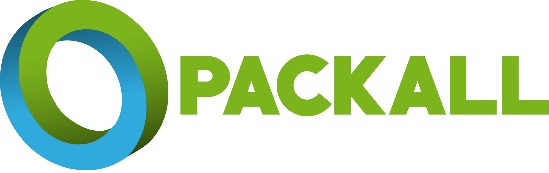 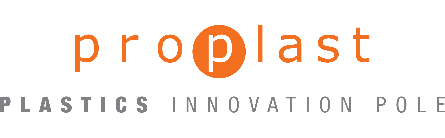 Proprietà meccaniche
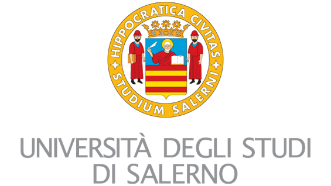 Le relazioni tra i carichi applicati ad un materiale e le deformazioni indotte dall'applicazione di tali carichi determinano il comportamento meccanico di un materiale.
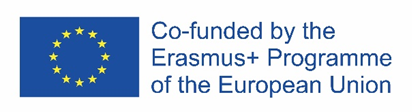 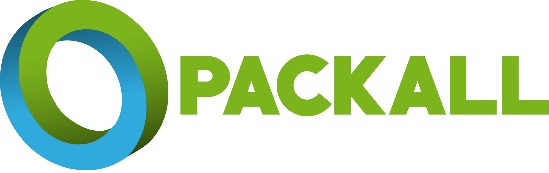 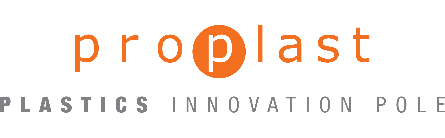 Proprietà meccaniche
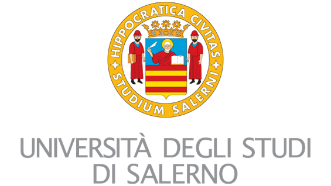 Per descrivere il comportamento di un solido dopo l'applicazione di una forza, è conveniente classificare il tipo e la direzione della forza in questione:

Forze statiche: quelle applicate costantemente o per tempi discreti;

Forze dinamiche (o urto): quelle che si esauriscono in breve tempo a seguito di urto o vibrazione, al fine di verificare la capacità del materiale di assorbire l'energia dell'urto;

Forze cicliche: quelle in cui i valori di carico variano tra un valore minimo e un valore massimo per un numero elevato di volte.
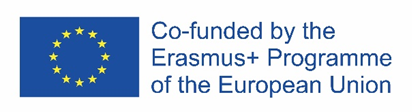 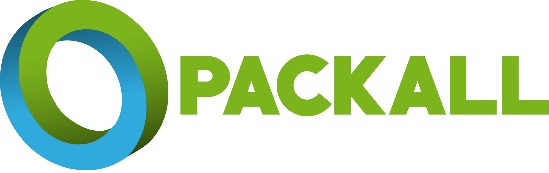 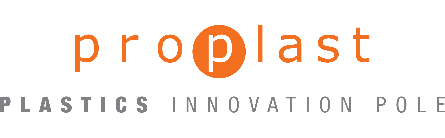 Proprietà meccaniche
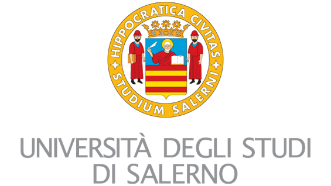 Comportamento a trazione (elasticità e plasticità)
Comportamento di compressione
Robustezza e resilienza
Durezza
Resistenza all'impatto
Proprietà di attrito
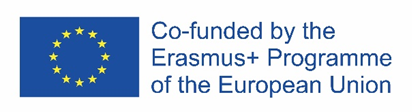 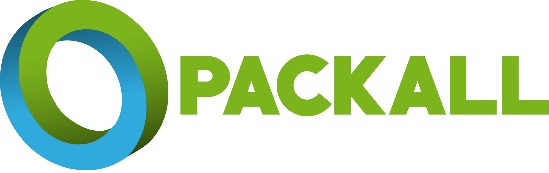 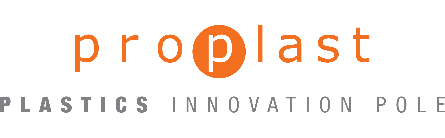 Comportamento a trazione
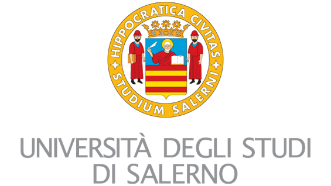 Le prove di trazione sono le prove più comunemente utilizzate per determinare le proprietà meccaniche come:
Modulo di Young
Rapporto di Poisson
Forza di snervamento
Allungamento a rottura
Tenacità.
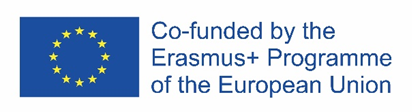 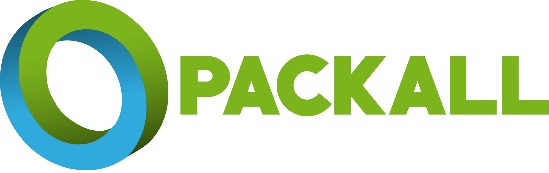 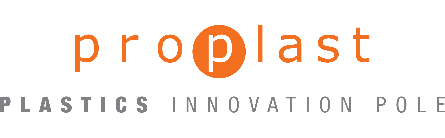 Comportamento a trazione
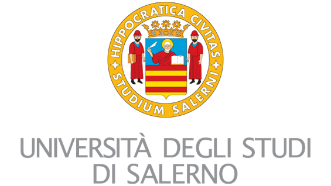 Una deformazione controllata viene applicata a un provino e la risposta del campione viene misurata in termini di resistenza.
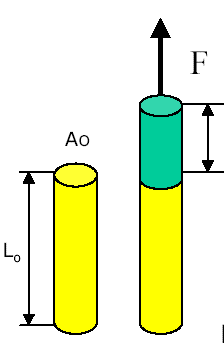 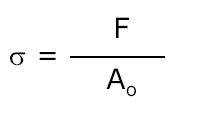 Stress nominale
ΔLo
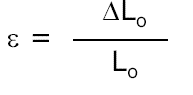 Deformazione nominale
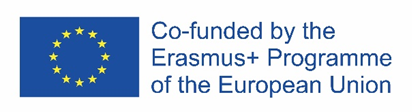 Comportamento a trazione
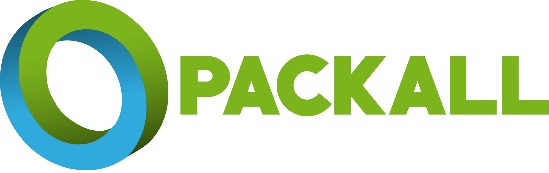 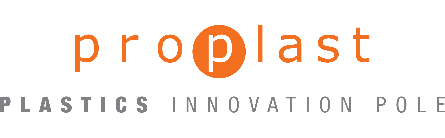 Curva 
sforzo-deformazione
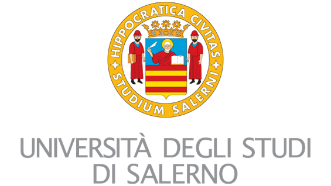 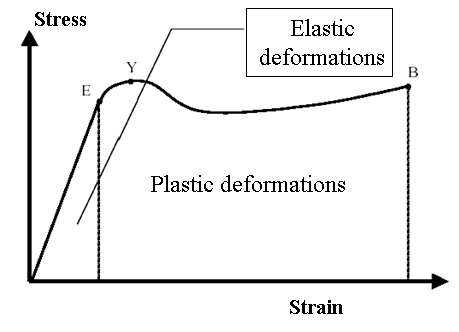 Sforzo
Deformazione
 elastica
E = limite elastico; 
Y = limite di snervamento;
B = limite di rottura
Deformazione plastica
Deformazione
Deformazione elastica : Quando la sollecitazione viene rimossa, il materiale torna alla dimensione che aveva prima dell'applicazione del carico. La deformazione è reversibile, non permanente.
Deformazione plastica : Quando la sollecitazione viene rimossa, il materiale non ritorna alla sua dimensione precedente ma si verifica una deformazione permanente e irreversibile.
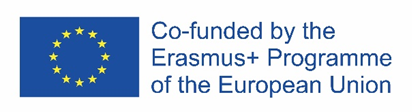 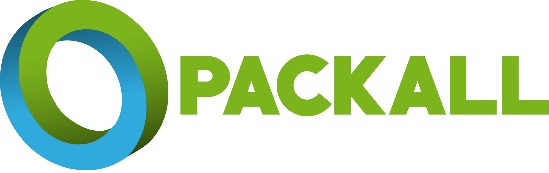 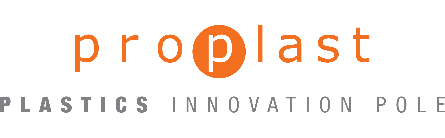 Comportamento elastico
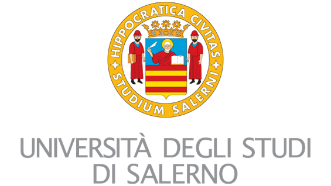 Nella parte iniziale della curva sforzo-deformazione (regione elastica) c'è proporzionalità tra σ e ε  (Legge di Hooke, modulo di Young E).



Il modulo di Young  E dipende dalla capacità dei legami atomici di deformarsi Maggiore è la forza di adesione, maggiore è la rigidità del materiale.
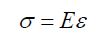 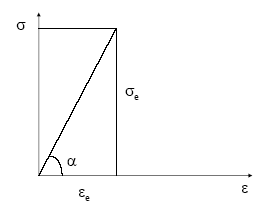 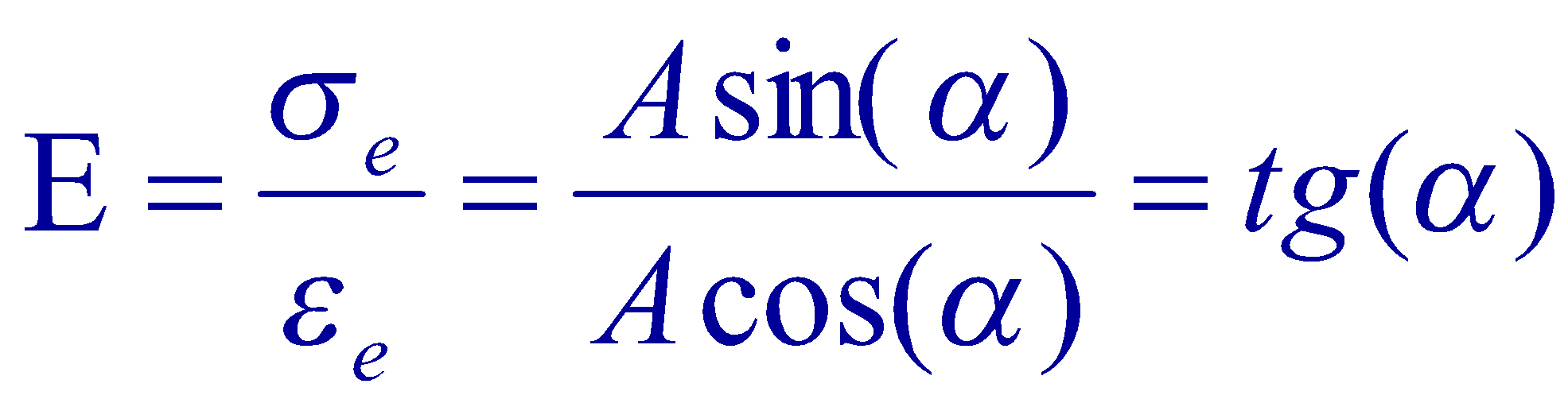 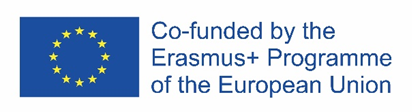 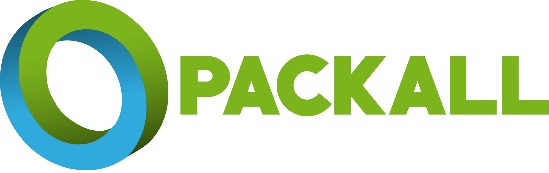 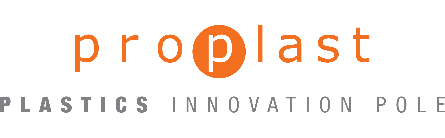 Comportamento elastico
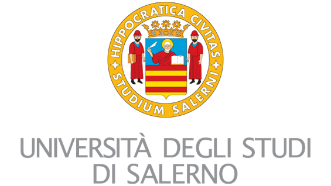 Rapporto di Poisson
Nella regione elastica, applicando una tensione uniassiale, si ha una contrazione trasversale proporzionale alla deformazione longitudinale applicata. Questa deformazione trasversale è misurabile dal cambiamento del diametro del provino.
La costante di proporzionalità tra le deformazioni è il rapporto di Poisson (valore positivo) che può essere valutato misurando le deformazioni trasversali.
Se il comportamento è isotropo si definisce il rapporto di Poisson:
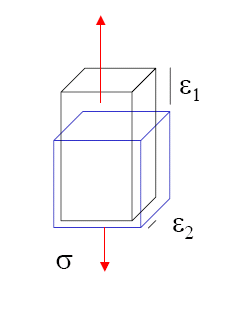 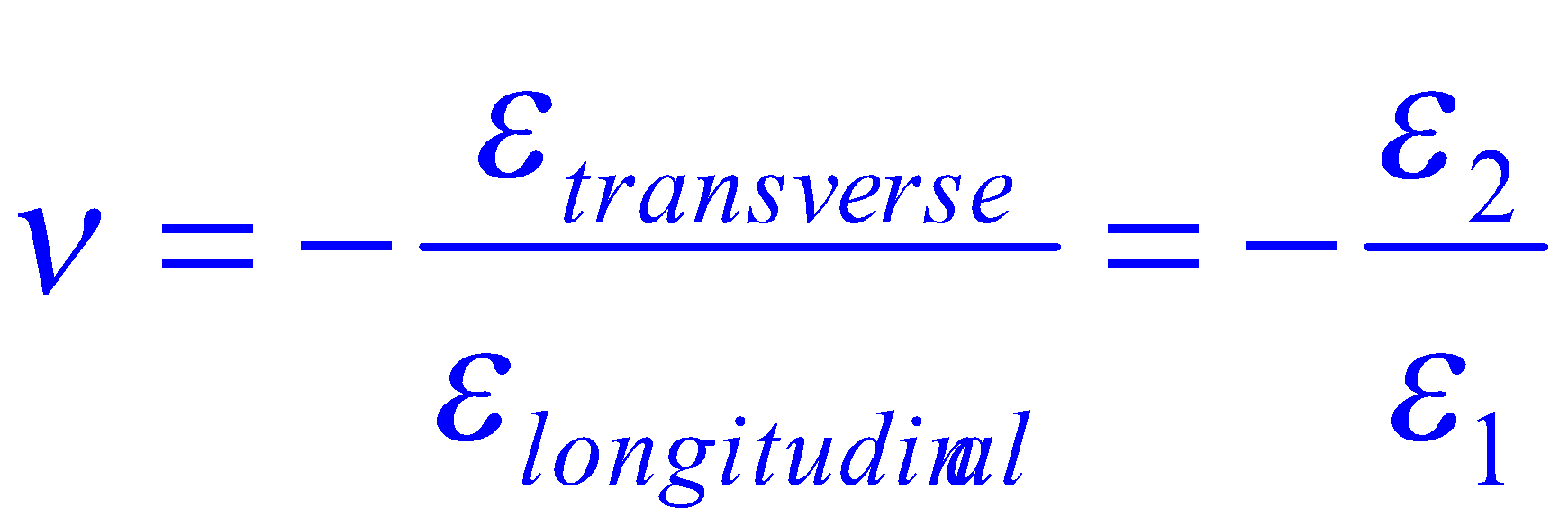 transversale
longitudinale
Per un materiale ideale dovrebbe essere ν=0,5 (corrisponde a una variazione zero del volume)
Nei materiali più comunemente usati 0,25< ν<0,4 (aumento di volume)
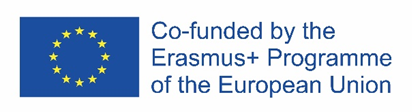 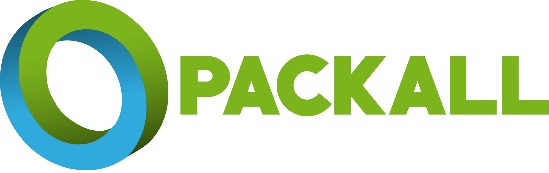 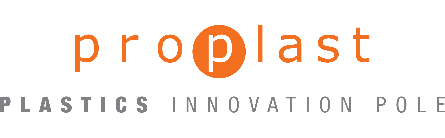 Comportamento elastico
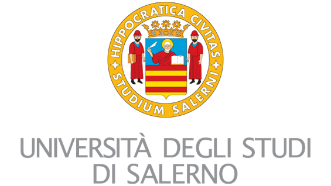 Forza di snervamento
La resistenza allo snervamento separa la regione del comportamento elastico dalla regione del comportamento plastico.
A volte questo valore non è facilmente rilevabile.
Il limite apparente di elasticità è definito allo 0,2% della deformazione permanente
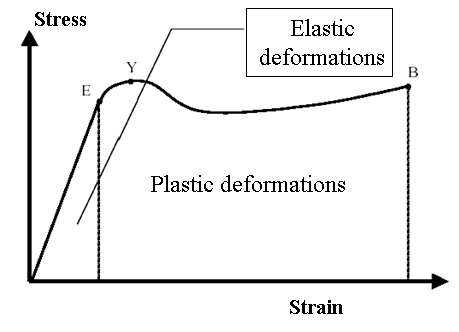 Sforzo
Deformazione
 elastica
Deformazione plastica
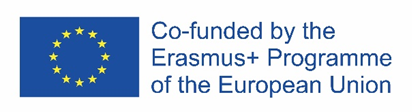 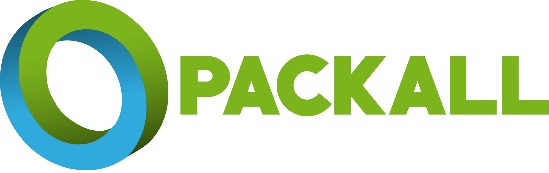 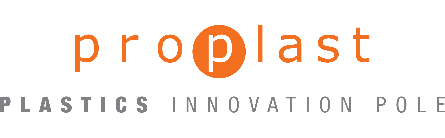 Duttilità e fragilità
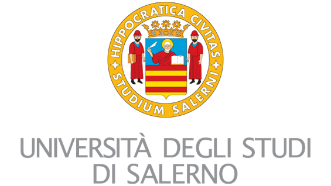 Una volta raggiunto il limite di deformazione elastica, sono possibili due comportamenti del materiale:

Il campione si rompe  MATERIALE FRAGILE

Il campione  continua a deformarsi , e la deformazione rimane anche dopo che la forza applicata è stata annullata  MATERIALE DUTTILE

Fragilità e duttilità dipendono dalla temperatura

La misura della duttilità di un materiale è la percentuale di allungamento a rottura:
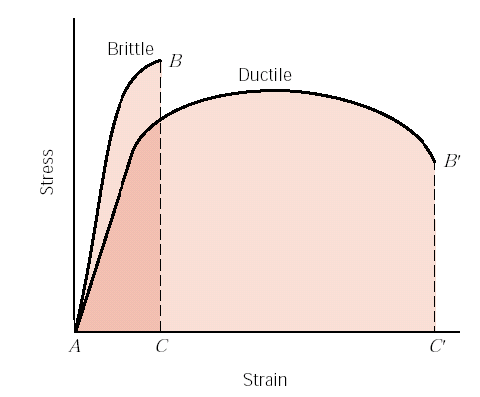 Fragile
Duttile
Sforzo
Deformazione
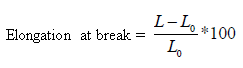 Allungamento a rottura
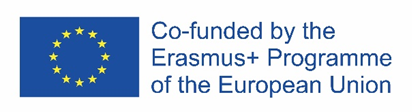 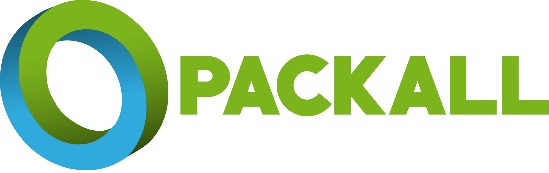 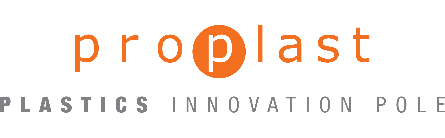 Tenacità
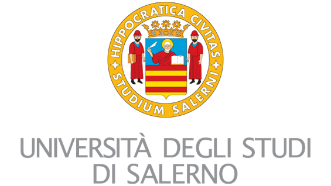 È l'energia necessaria per fratturare un materiale sotto un carico statico. È rappresentato dall'area sotto la curva reale σ-ε della prova di trazione.
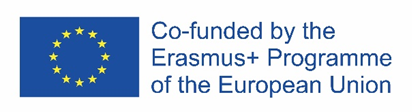 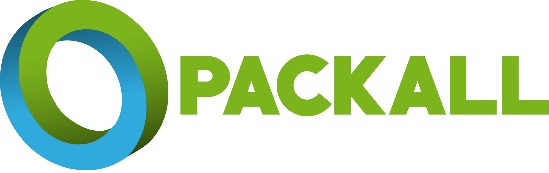 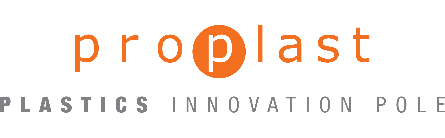 Curve sforzo-deformazione per diversi materiali
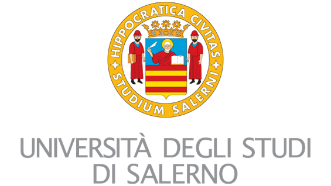 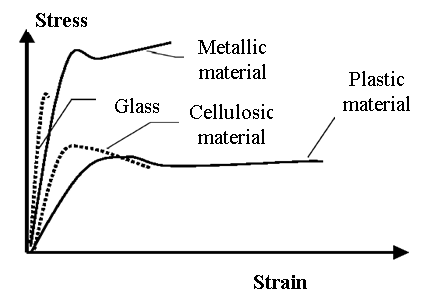 Sforzo
Materiale metallico
Materiale plastico
Vetro
Materiale cellulosico
Deformazione
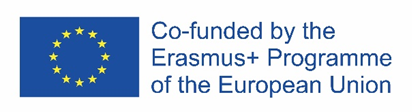 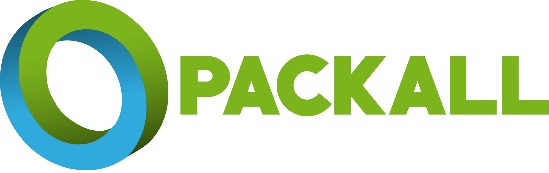 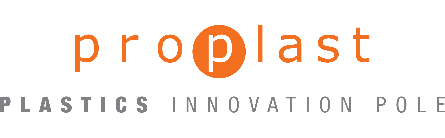 Proprietà meccaniche di alcuni materiali da imballaggio
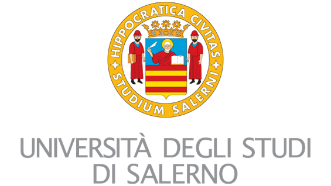 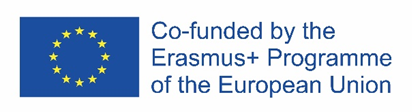 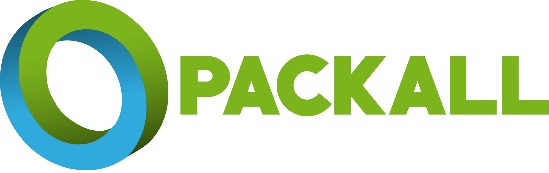 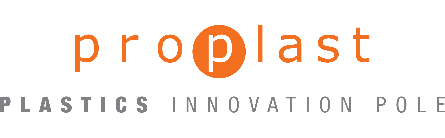 Interazione imballaggio/cibo
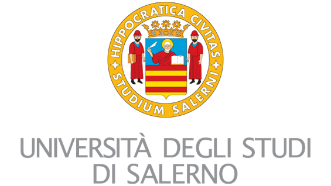 L’interazione imballaggio/cibo è il risultato di  un trasferimento di materia tra l’imballaggio,il cibo e l’ambiente esterno, capace di modificare le proprietà del cibo e/o dell’imballaggio.
A seconda del tipo di molecola coinvolta nel trasferimento di materia e come questa interazione si rivela, si parla di:
permeazione di gas

assorbimento di molecole organiche

migrazione
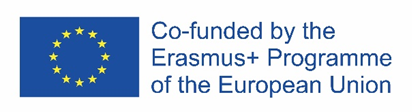 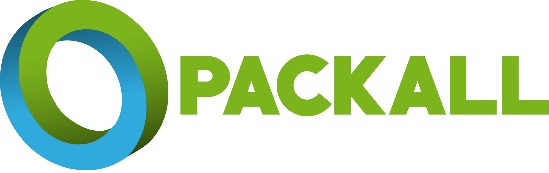 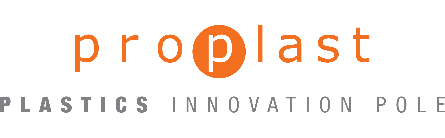 Interazione imballaggio/cibo
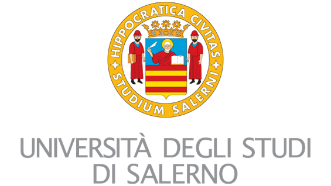 L’interazione imballaggio/cibo è il risultato di  un trasferimento di materia tra l’imballaggio,il cibo e l’ambiente esterno, capace di modificare le proprietà del cibo e/o dell’imballaggio.
A seconda del tipo di molecola coinvolta nel trasferimento di materia e come questa interazione si rivela, si parla di:
permeazione di gas

assorbimento di molecole organiche

migrazione
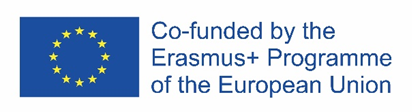 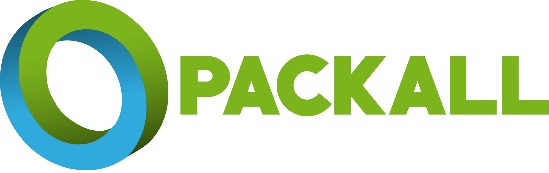 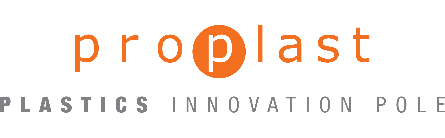 Permeabilità
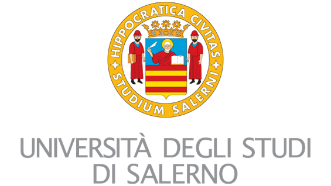 Contrariamente ai materiali di imballaggio in vetro o metallo, gli imballaggi in polimeri sono permeabili a piccole molecole come gas, vapore acqueo, vapore organico e altri composti a basso peso molecolare.
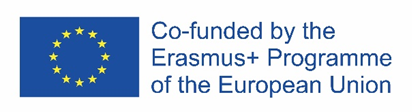 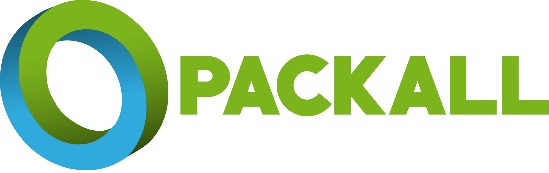 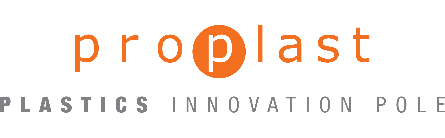 Permeabilità
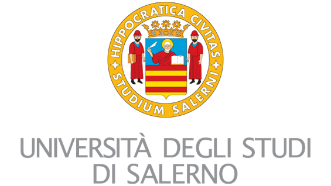 Esistono 2 processi mediante i quali gas e vapori possono passare attraverso i materiali polimerici:
I gas e i vapori fluiscono attraverso pori microscopici, fori di spillo e crepe nel materiale (Flusso capillare)
I gas ei vapori si dissolvono nel polimero su una superficie, diffondono attraverso il polimero attraverso spazi vuoti inter e/o intramolecolari in virtù di un gradiente di concentrazione, ed evaporano sull'altra superficie del polimero. Questo processo di ‘’ ‘Soluzione-diffusione’ (anche conosciuta come “Diffusione attivata”) è descritto come vera permeabilità.
Flusso capillare
Diffusione attivata
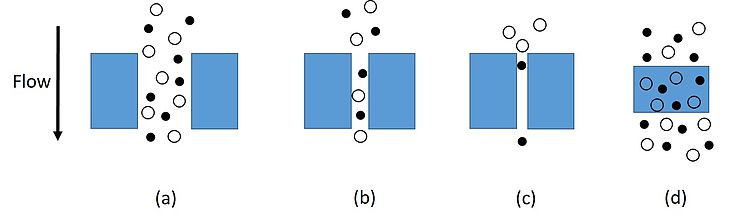 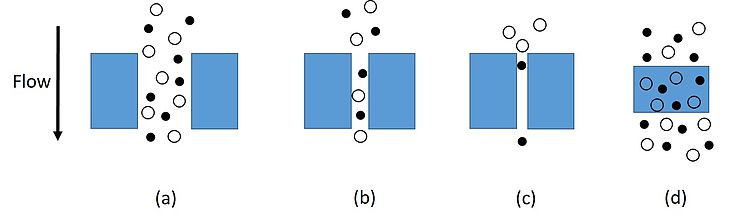 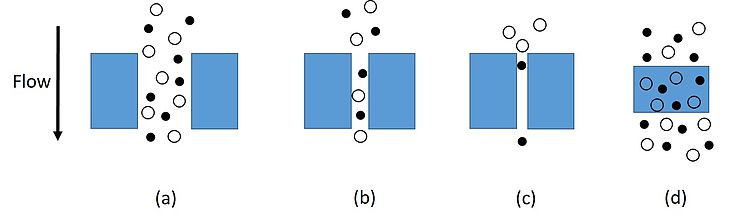 Cext
>>
Flusso
Cint
Source: https://en.wikipedia.org/wiki/Membrane_gas_separation
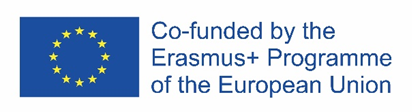 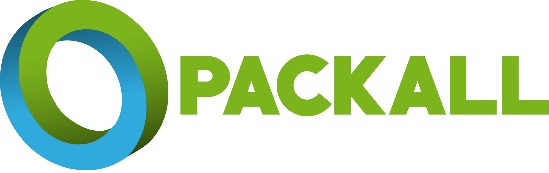 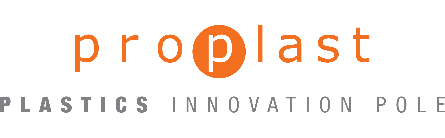 Permeabilità
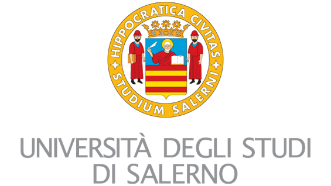 Crepe e/o rotture micro e macroscopiche : questi difetti sono accidentali e quindi imprevedibili, conseguenza di sollecitazioni meccaniche (abrasione) e danni fisici (fessure);

Pori e capillari micro o macroscopici : hanno dimensioni variabili e sono il risultato di forature o distribuzione non uniforme dei componenti del materiale (cariche, pigmenti o altri ingredienti) o difetti nelle saldature;

Spazi vuoti inter e/o intramolecolari : rappresentano gli spazi tra le molecole o all'interno della stessa molecola che consentono il passaggio dei gas. Le loro dimensioni sono piccole e variabili in conseguenza dei moti termici in quanto soggette a moti molecolari. Dipendono dalla natura e dalla morfologia del polimero.
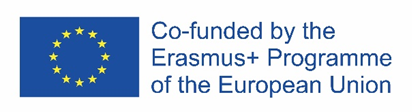 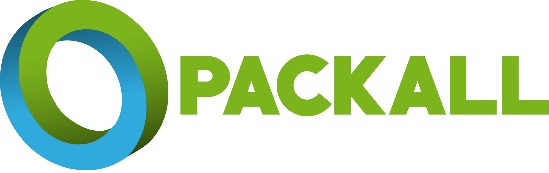 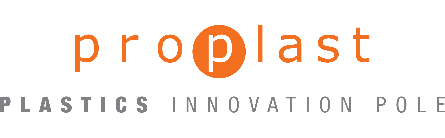 Permeabilità
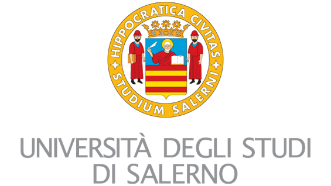 La permeabilità è definita come la quantificazione della trasmissione di permeato, gas o vapore, attraverso un materiale resistente.

Il concetto di permeabilità è normalmente associato alla valutazione quantitativa delle proprietà barriera di un materiale. Un materiale con buone proprietà di barriera ha una bassa permeabilità, mentre materiali con basse proprietà di barriera hanno un'elevata permeabilità.
L'analisi e la valutazione della permeabilità degli imballaggi sono di fondamentale importanza per la qualità di un alimento confezionato in quanto lo scambio di O2, CO2 and H2O(g) tra l'interno e l'esterno della scatola potrebbe causare alterazioni degli alimenti.
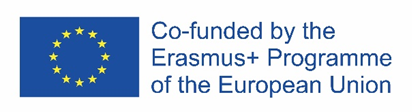 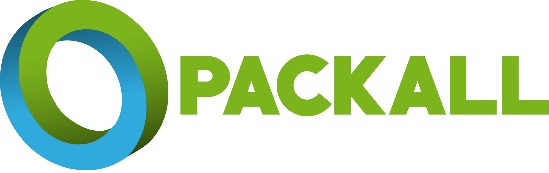 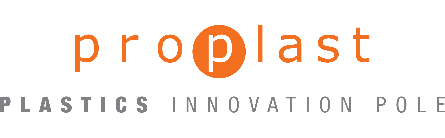 Meccanismo di permeazione
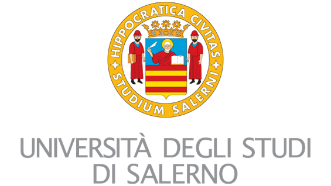 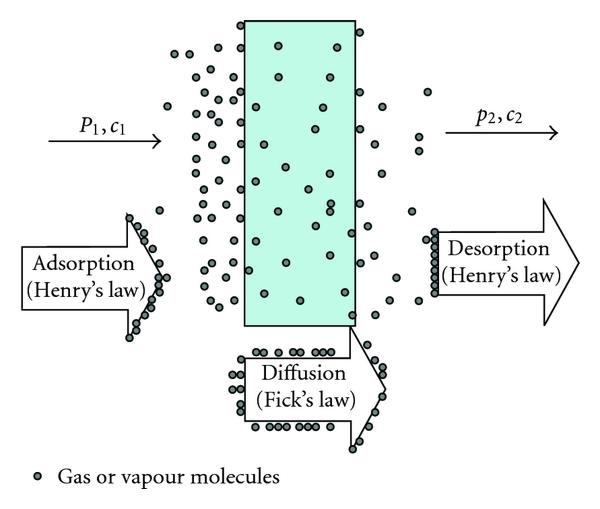 Il trasporto di una molecola di gas attraverso una membrana polimerica omogenea e non porosa può essere descritto come il seguente processo:
ADSORBIMENTO: condensazione e solubilizzazione del penetrante su una superficie della membrana (favorito da cali di temperatura e aumento di pressione)
DIFFUSIONE: sotto forma di un liquido, attraverso di esso sotto l'influenza di un gradiente di concentrazione (favorito dall'aumento della temperatura)
DESORBIMENTO: evaporazione sull'altra superficie allo stato gassoso.
Desorbimento  (Legge di Henry)
Adsorbimento (Legge di Henry)
Diffusione  (Legge di Fick)
Molecole di gas o vapore
Source: Siracusa (2012). International Journal of Polymer Science.
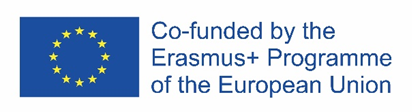 FLUSSO DIFFUSIVO:
 J = Q/At
J = La quantità di penetrante che attraversa la membrana polimerica durante un'unità di tempo e per unità di area.
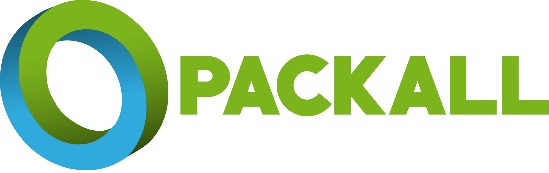 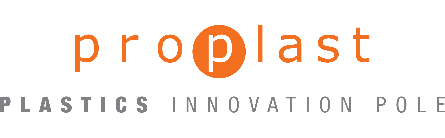 Flusso Diffusivo
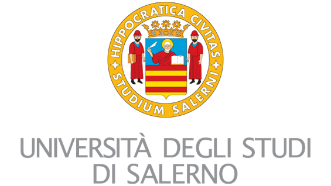 Considerando una membrana polimerica di spessore l, di area A sottoposta a un flusso e Q è la quantità totale di penetrante che è passata attraverso questa membrana nel tempo t
Il flusso diffusivo della materia può essere descritto quantitativamente da:
LA SECONDA LEGGE DI FICK
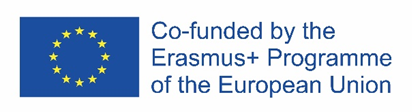 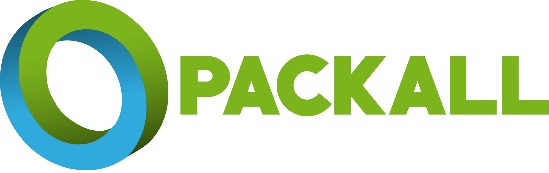 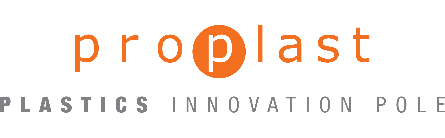 Flusso diffusivo
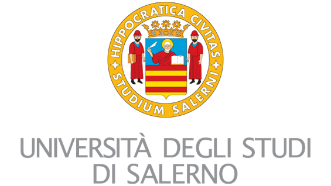 PRIMA LEGGE DI FICK: usata per calcolare il flusso del permeante nello STATO STAZIONARIO, cioè nella condizione dove il profilo di concentrazione non cambi nel tempo e il flusso sia costante.



SECONDA LEGGE DI FICK: permette di valutare la variazione di concentrazione del permeante all'interno dell’imballaggio con velocità variabile, cioè nello STATO TRANSIENTE (il profilo di concentrazione varia nel tempo) quindi durante il cosiddetto tempo di ritardo (Lag Time).
D = Coefficiente di diffusione quadrato della lunghezza per unità di tempo (cm2s-1);

C = concentrazione del permeante massa o volume del permeante per unità di volume di materiale (mol cm-3);

X = lunghezza nella direzione del flusso(cm).

t = tempo (s)
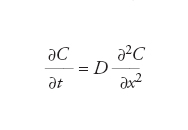 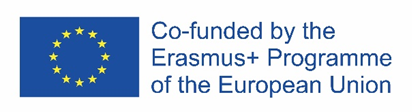 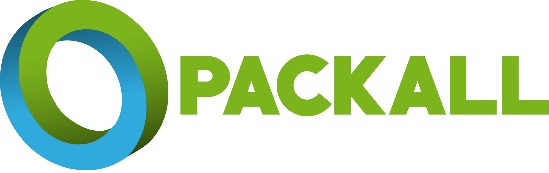 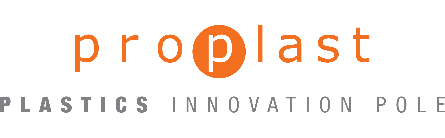 Diffusione nei polimeri
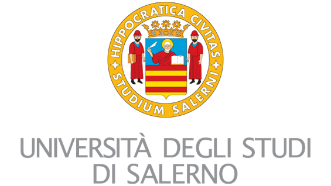 DIFFUSIONE PIÙ VELOCE per …
struttura amorfa
  materiali con bassa T di fusione
  maggiore mobilità molecolare
  presenza di legami secondari
  materiali a densità inferiore
  atomi di diffusione più piccoli
  maggiore affinità con il permeante
DIFFUSIONE PIÙ LENTA per…
strutture cristalline
  materiali a con elevate T di fusione
  minore mobilità molecolare
  presenza di legame covalente
  materiali a maggiore densità
  atomi diffusi più grandi
  minore affinità con il permeante
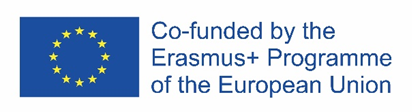 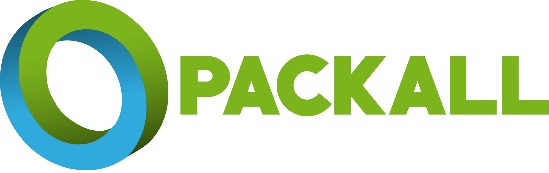 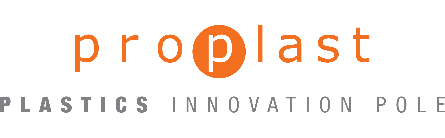 Assorbimento nei polimeri
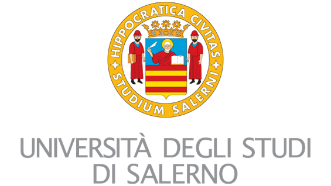 Il termine assorbimento è generalmente usato per descrivere la penetrazione iniziale e la dispersione di molecole permeanti nella matrice polimerica e comprende sia assorbimento e adsorbimento, così come l’intrappolamento nei microvuoti o il raggruppamento di aggregati.
Ad una data temperatura, la concentrazione locale C del gas disciolto nel polimero può essere correlata alla pressione P dalla seguente relazione:
La concentrazione C  espressa in cm3 (STP)/cm3 di polimero. In modo più esplicito, è la concentrazione del gas assorbito (calcolata nelle Condizioni Standard di Temperatura e Pressione, cioè 273°K e 1atm) dal polimero che viene sottoposto ad una pressione P del penetrante;
Il coefficiente di solubilità S espresso in cm3(STP)/cm3·MPa
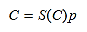 S(C) è il COEFFICIENTE DI SOLUBILITÀ ed è una misura dell'affinità polimero-penetrante
Legge di Henry  C= S∙P                       Applicabile per basse pressioni e gas ideali
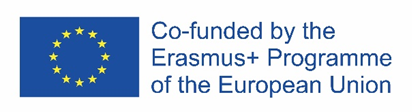 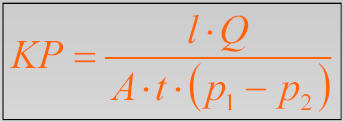 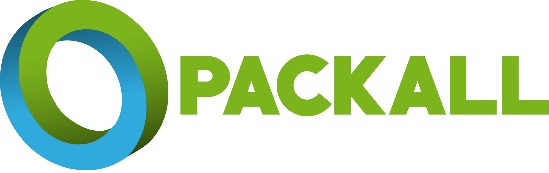 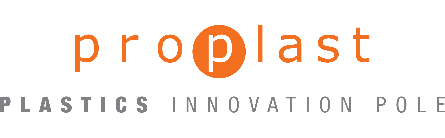 Coefficiente di permeabilità
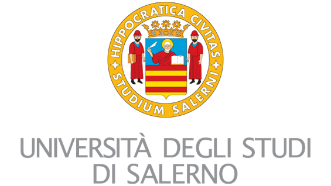 Integrando la prima legge di Fick per lo spessore e la concentrazione e assumendo che si applichi la legge di Henry, è possibile definire la quantità di gas (Q) attraverso il materiale:
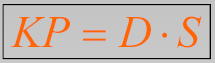 Pe
Pe
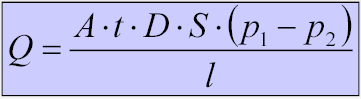 Il prodotto D∙S è indicato come il “coefficiente di permeabilità" ed è rappresentato dal simbolo Pe:
Pe è "la quantità di permeante che passa attraverso una superficie di area e spessore unitari durante il tempo unitario ea causa di una differenza di pressione parziale unitaria"
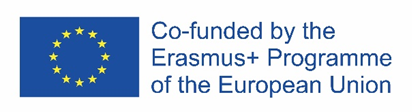 Pe è comunemente espresso come cm3 µm m-2 24h-1 bar-1
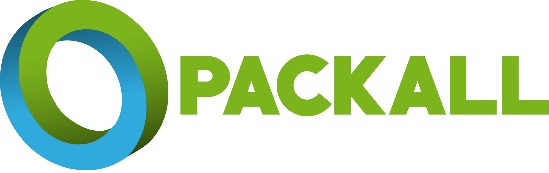 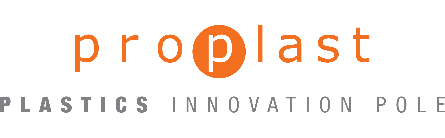 Permeabilità
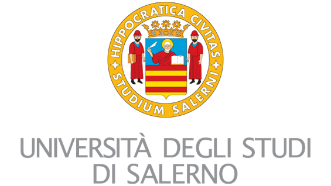 Dall'espressione di Pe risulta chiaro che la trasmissione del gas è inversamente proporzionale allo spessore del materiale. Non sempre viene rispettata la proporzionalità inversa: a volte, infatti, considerando la costante di permeabilità attraverso spessori diversi dello stesso materiale non si ottiene lo stesso valore.
PERMEANZA (o permeabilità):la quantità di gas che passa attraverso una superficie unitaria, di dato spessore, per unità di tempo sotto un ΔP parziale unitario
È indicato dalla lettera P ed espresso come cm3m-224h-1bar-1
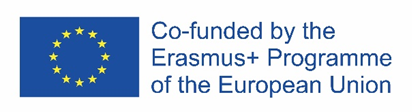 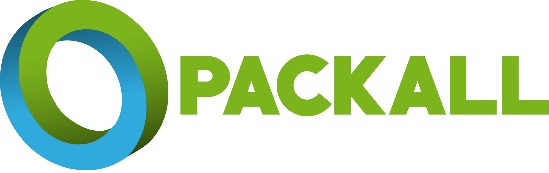 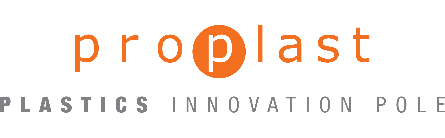 Tasso di trasporto del gas GTR
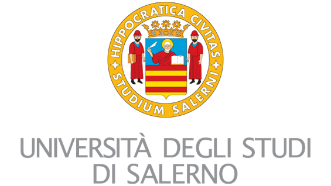 Dall'espressione di Pe risulta anche evidente che la trasmissione del gas è direttamente proporzionale alla differenza di pressione. Tuttavia, la proporzionalità diretta con ΔP non è sempre rispettata. Per questo motivo ΔP viene solitamente considerata come una condizione della misura e viene definita un'altra grandezza:
TASSO DI TRASPORTO DEL GAS: quantità di gas che passa attraverso una superficie unitaria di dato spessore e ad una data differenza di pressione parziale durante il tempo unitario
Si misura in cm3m-224h-1 ed è indicato come GTR che, a seconda della specie permeante, può assumere molte forme: O2TR, N2TR, CO2TR, WVTR .
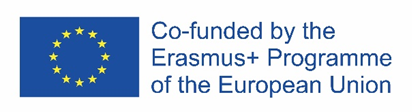 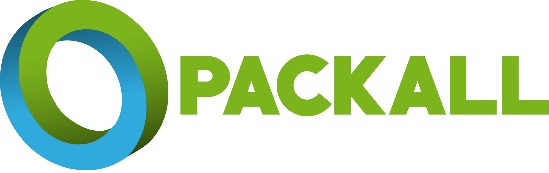 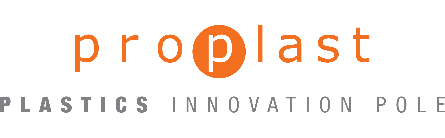 Proprietà Barriera
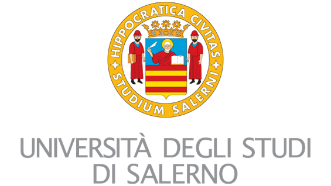 (UNI 10534 12/94)
cm3m-224h-1bar-1d at 23°C and 0% UR (gas)
g m-224h-1bar-1d at 38°C and 90% UR (vapore acqueo)
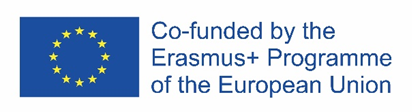 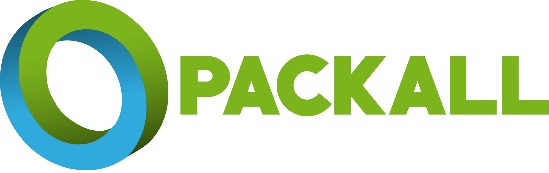 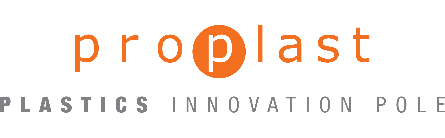 Proprietà barriera
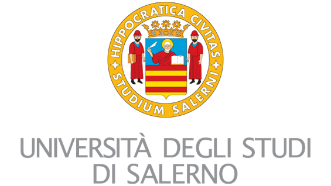 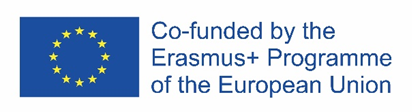 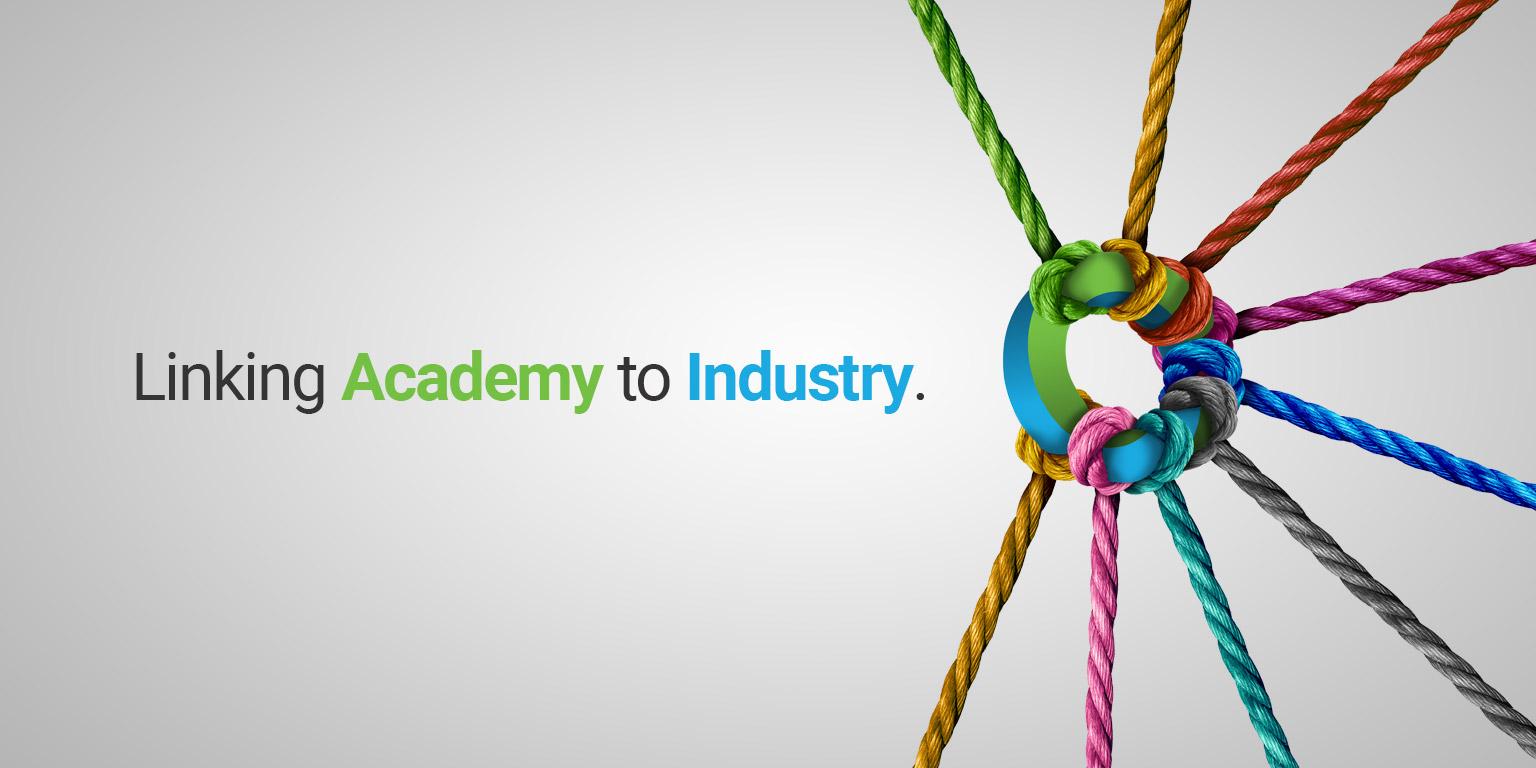 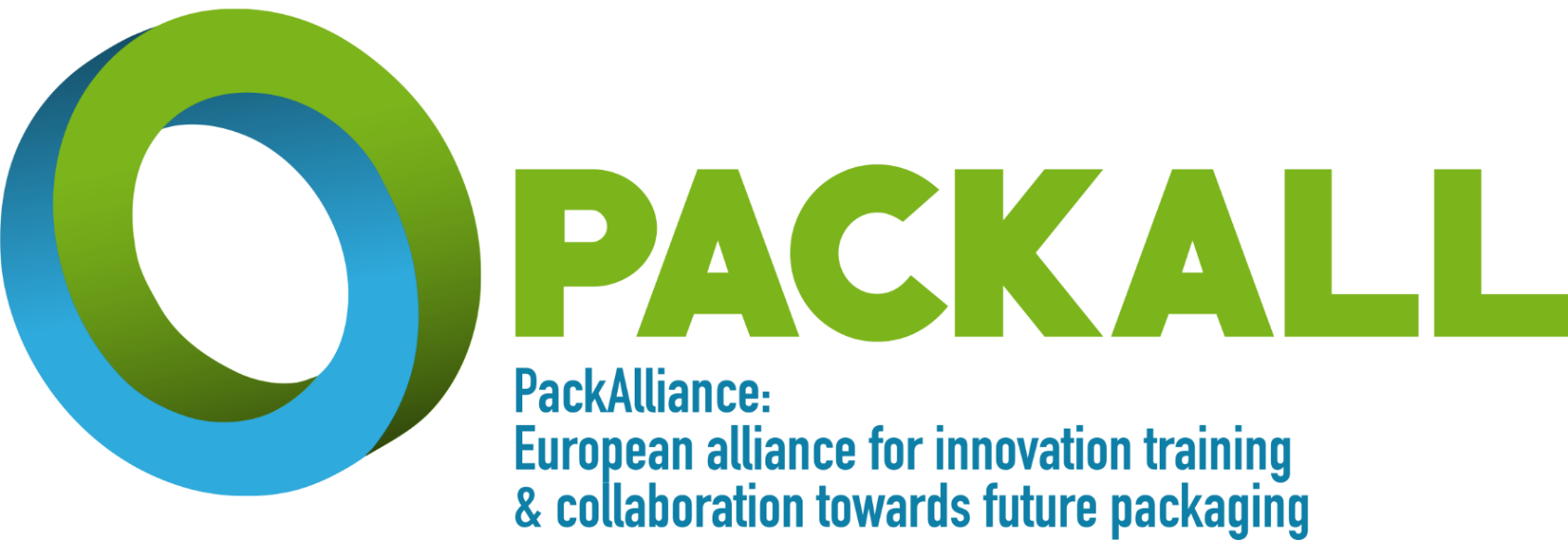 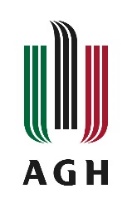 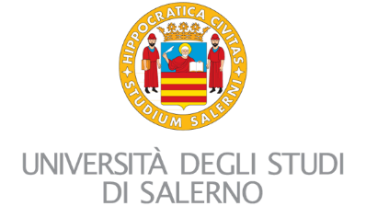 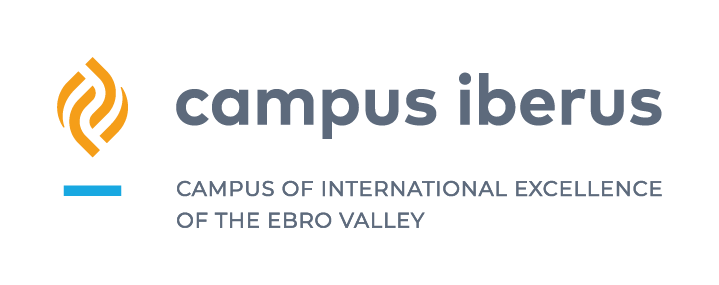 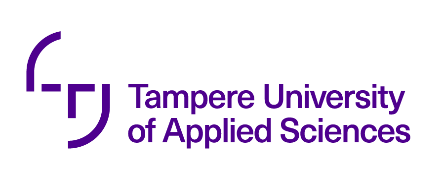 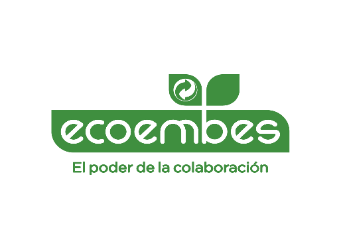 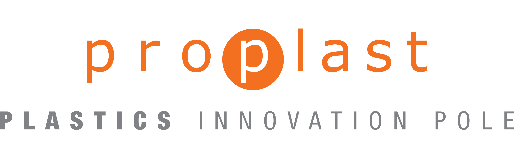 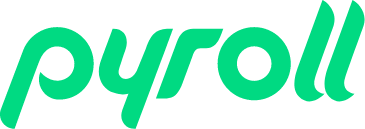 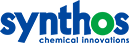 Copyright: CC BY-NC-SA 4.0:  https://creativecommons.org/licenses/by-nc-sa/4.0/
With this license, you are free to share the copy and redistribute the material in any medium or format. You can also adapt remix, transform and build upon the material.
However only under the following terms:
Attribution — you must give appropriate credit, provide a link to the license, and indicate if changes were made. You may do so in any reasonable manner, but not in any way that suggests the licensor
endorses you or your use.
NonCommercial — you may not use the material for commercial purposes.
ShareAlike — if you remix, transform, or build upon the material, you must distribute your contributions under the same license as the original.
No additional restrictions — you may not apply legal terms or technological measures that legally restrict others from doing anything the license permits.
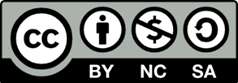 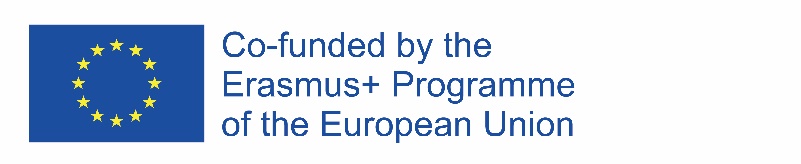 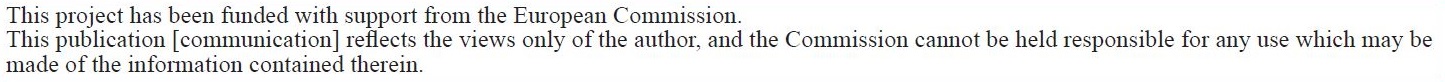